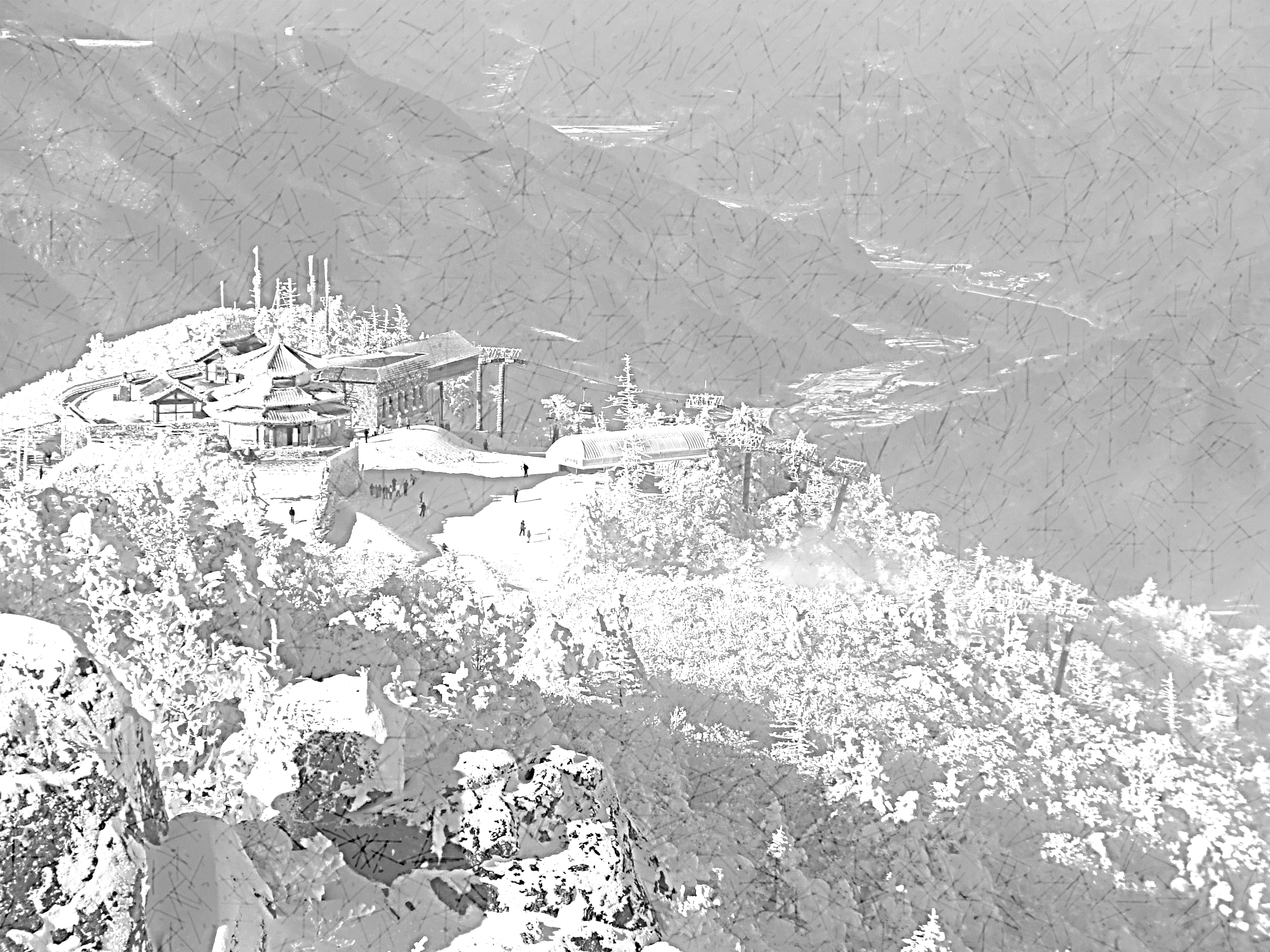 겨울 편지
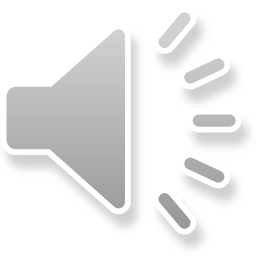 친구야
네가 사는 곳에도  
눈이 내리니 ?
산 위에바다 위에장독대 위에
하얗게 내려 쌓이는
눈 만큼이나
너를 향한 그리움이눈사람 되는 
눈 오는 날
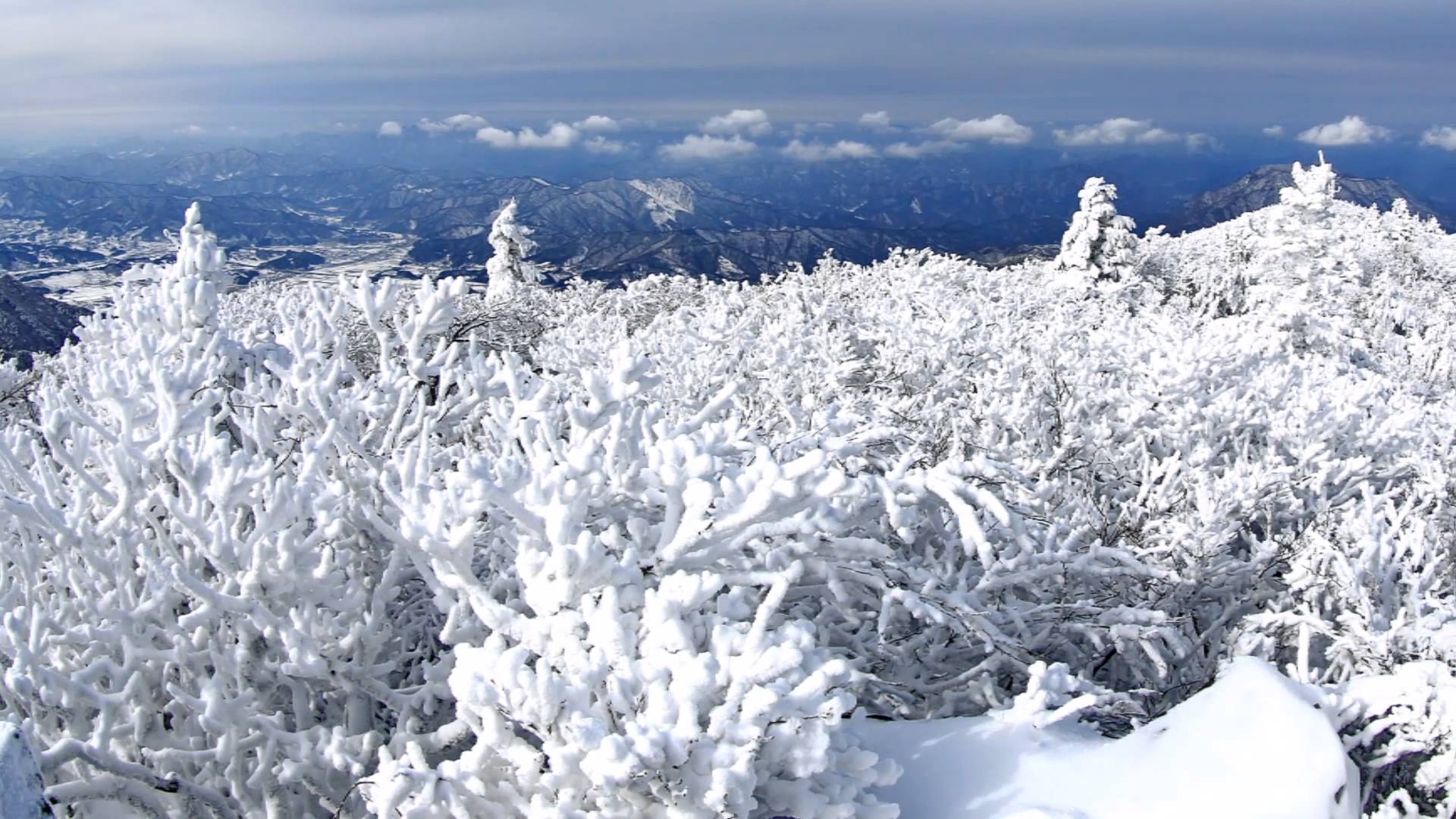 눈처럼 부드러운 네 목소리가조용히 내리는 것만 같아
눈처럼 깨끗한 네 마음이하얀 눈송이로 날리는 것만 같아
나는 자꾸만 네 이름을 불러본다
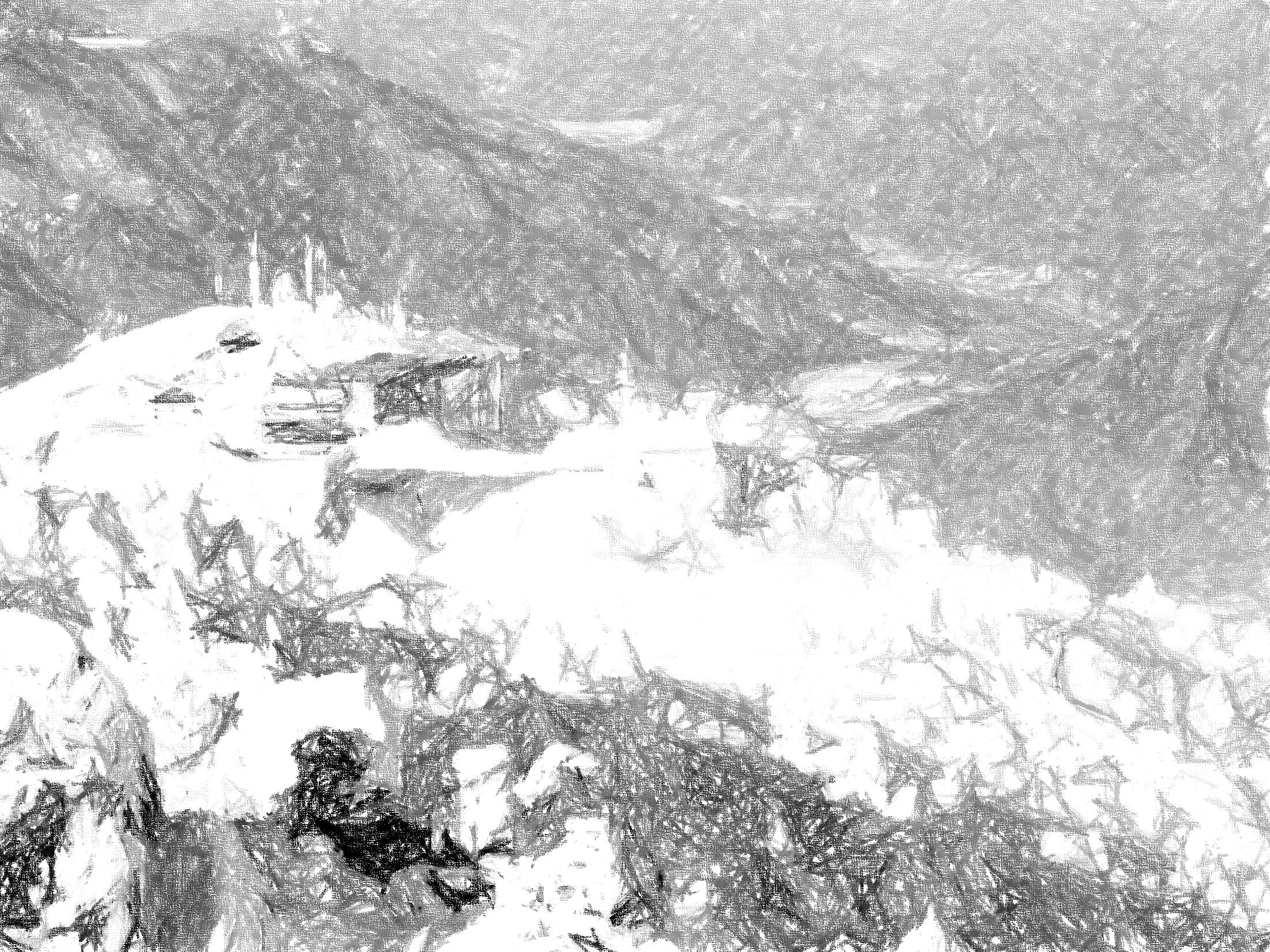 겨울 편지
이해인
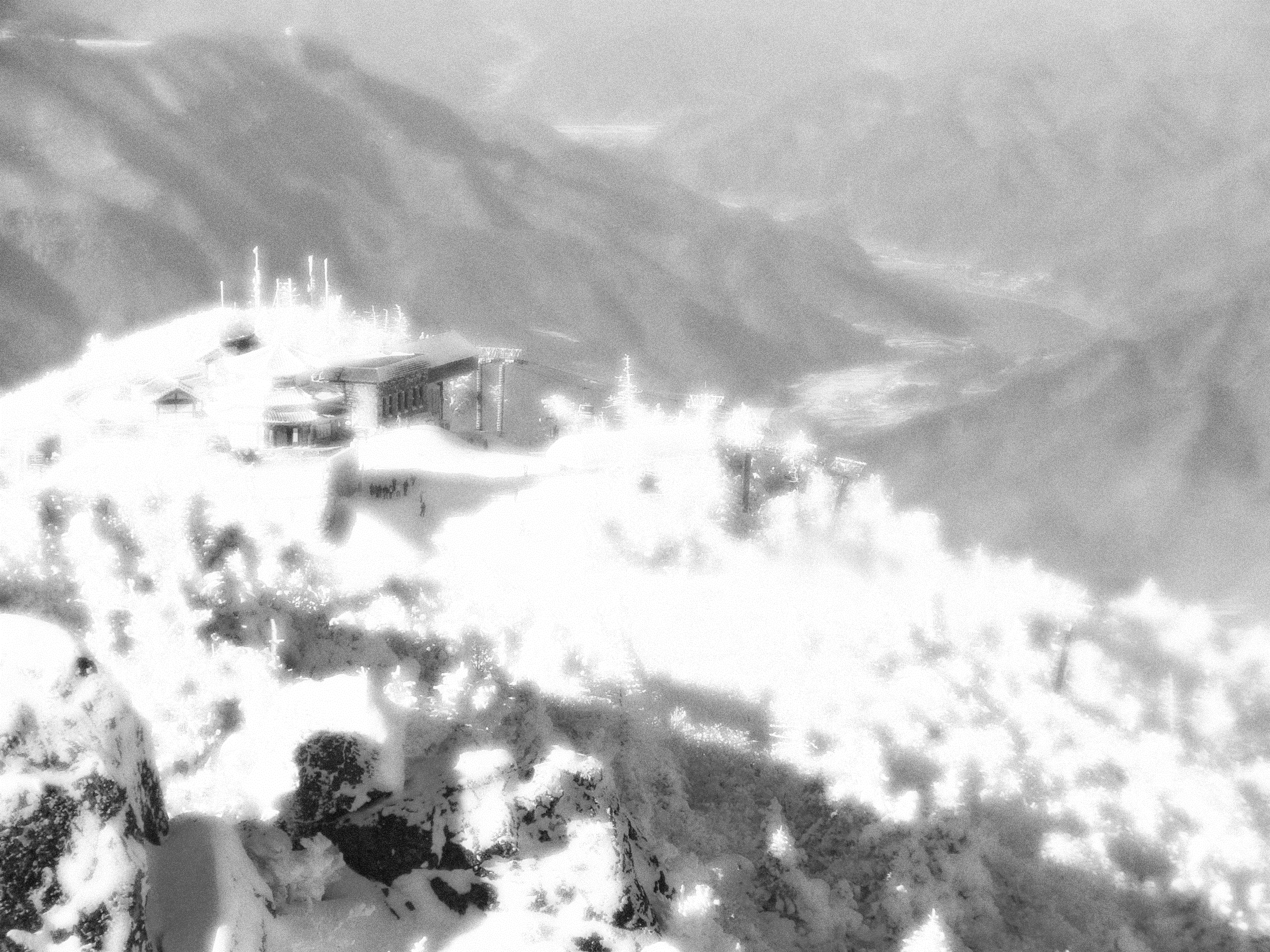